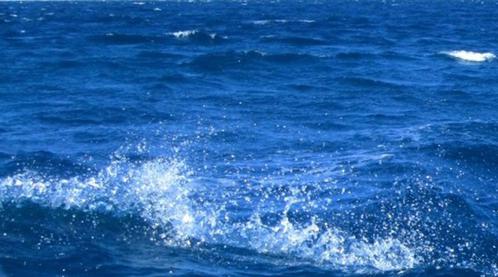 Экологическая сказка
У самого синего моря
Выполнила 
Аглиуллина Дарья
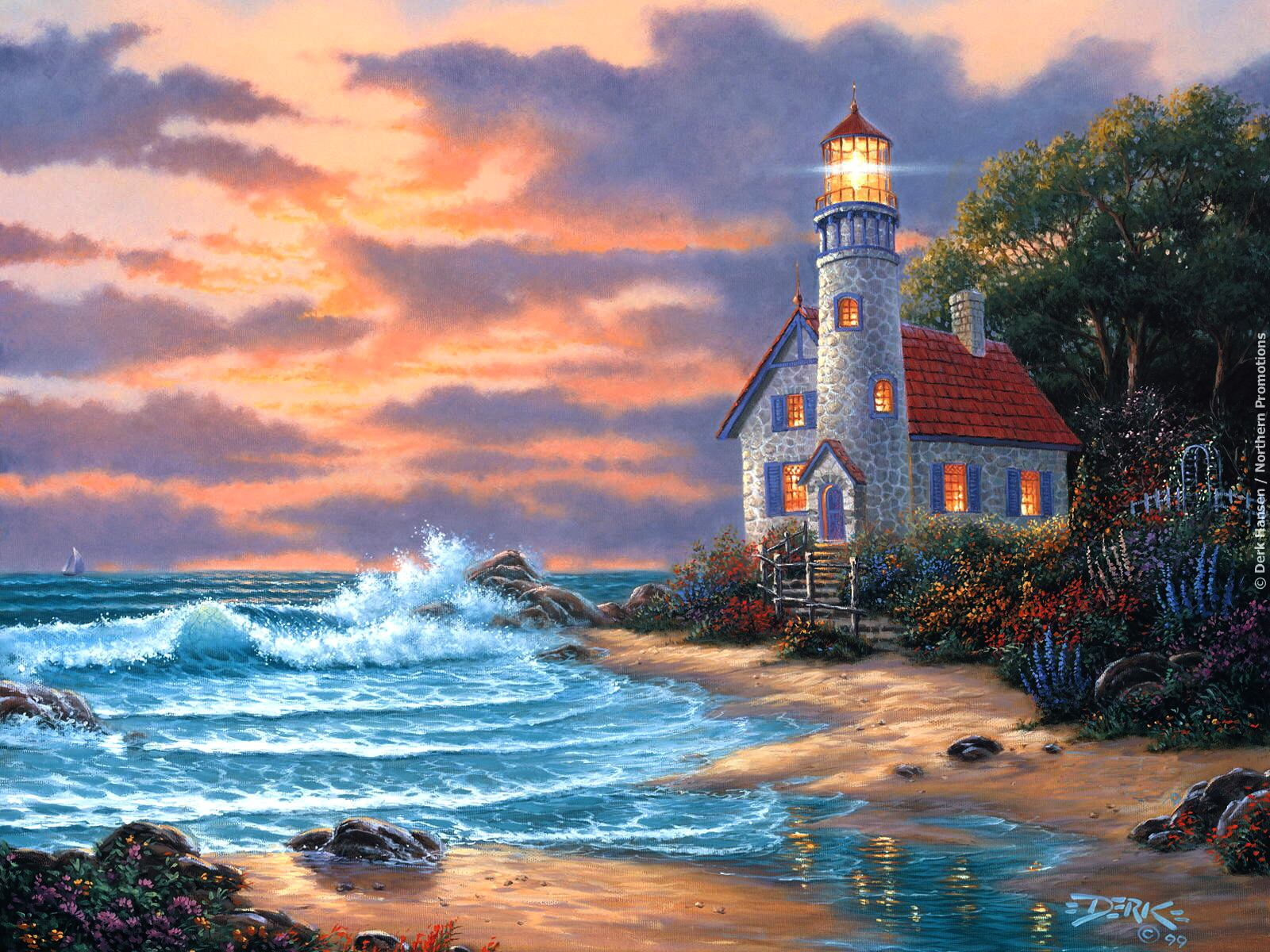 У самого синего моря, в маленьком домике, жила-была девочка Аня.
Она очень любила гулять по берегу моря и любоваться его красивым синим цветом.
Однажды, во время своей прогулки она увидела что-то необычное…
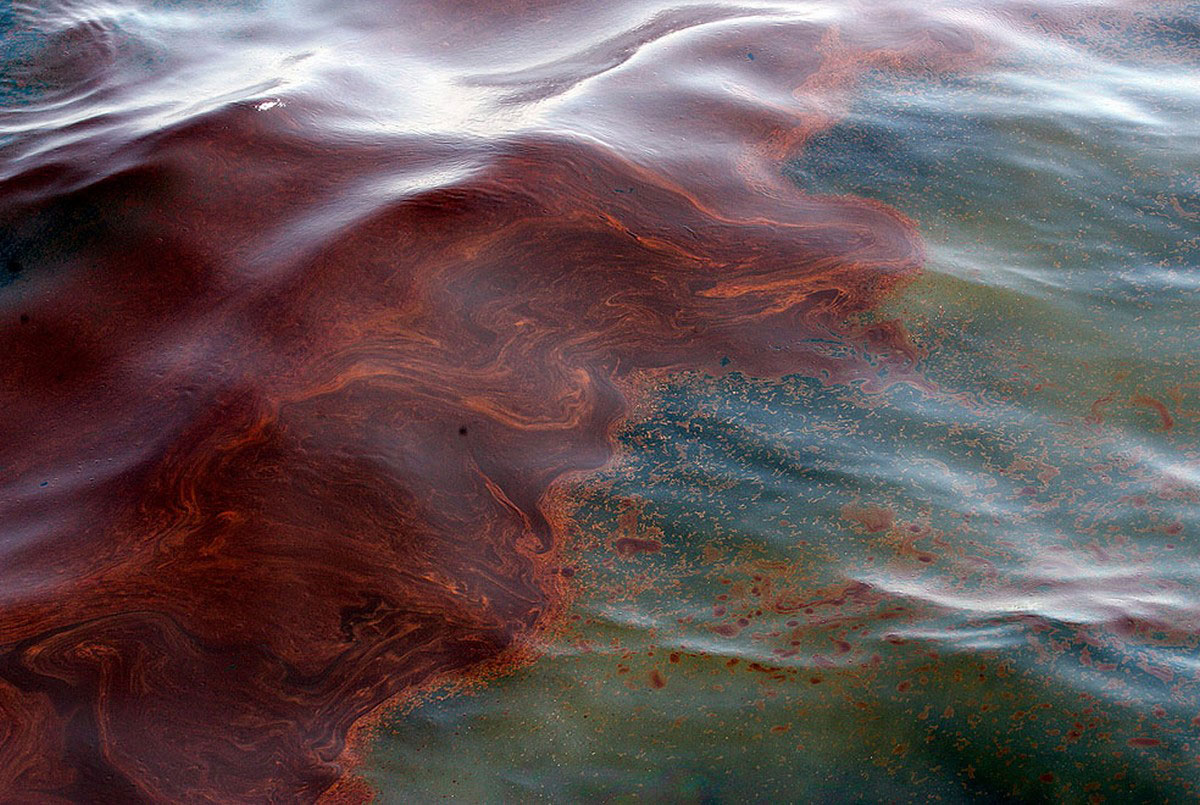 Ее красивое синее море вдруг превратилось в грязную, черную лужу.
Девочка очень испугалась, услышав чей-то тоненький голосок.
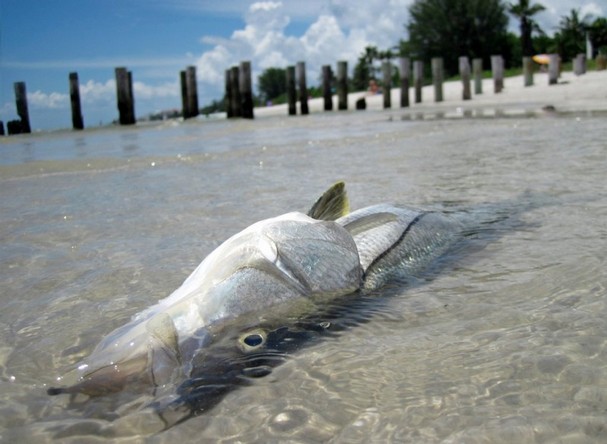 Помогите… стонала погибающая на берегу рыба
Что случилось? Спросила Аня
Большой корабль… 
		всё, что смогла промолвить рыба.
Может мне это всё снится подумала Аня
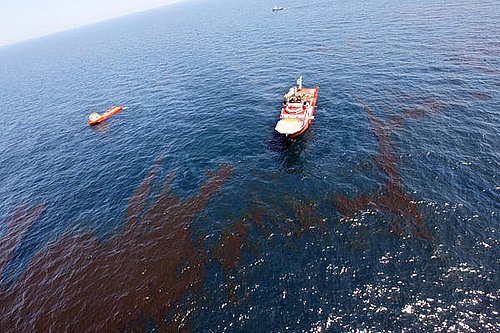 И вдруг она увидела большой пароход от которого шла нефть.
Аня сразу поняла в чём дело.
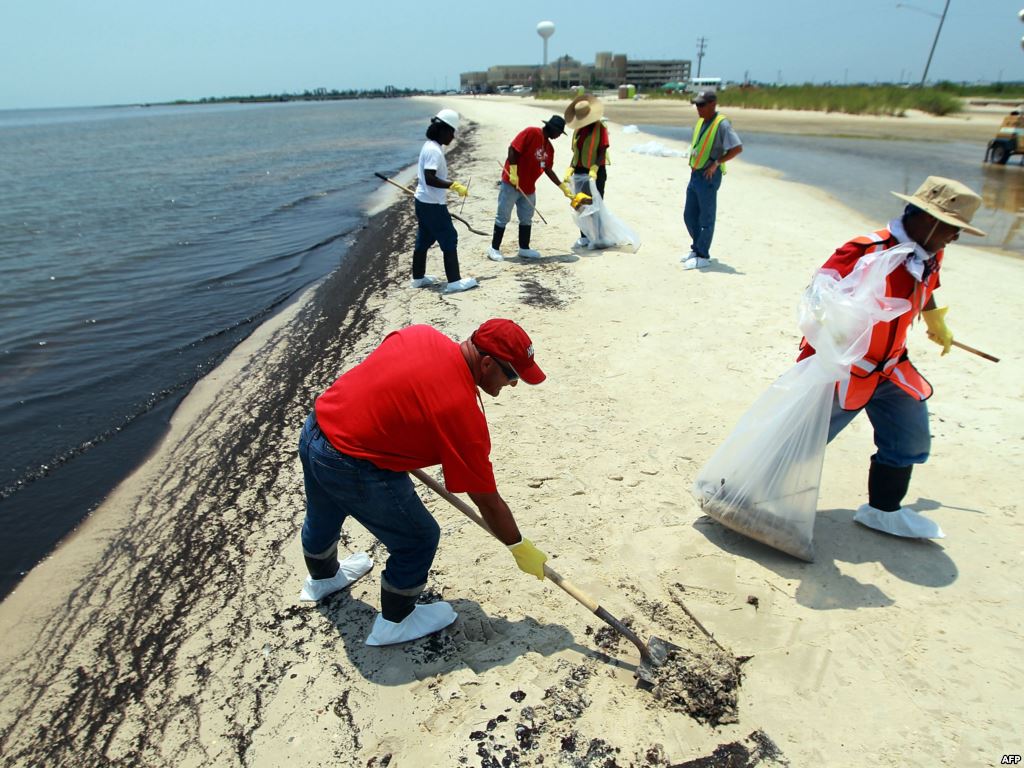 Девочка решила позвать всех своих            		друзей на помощь
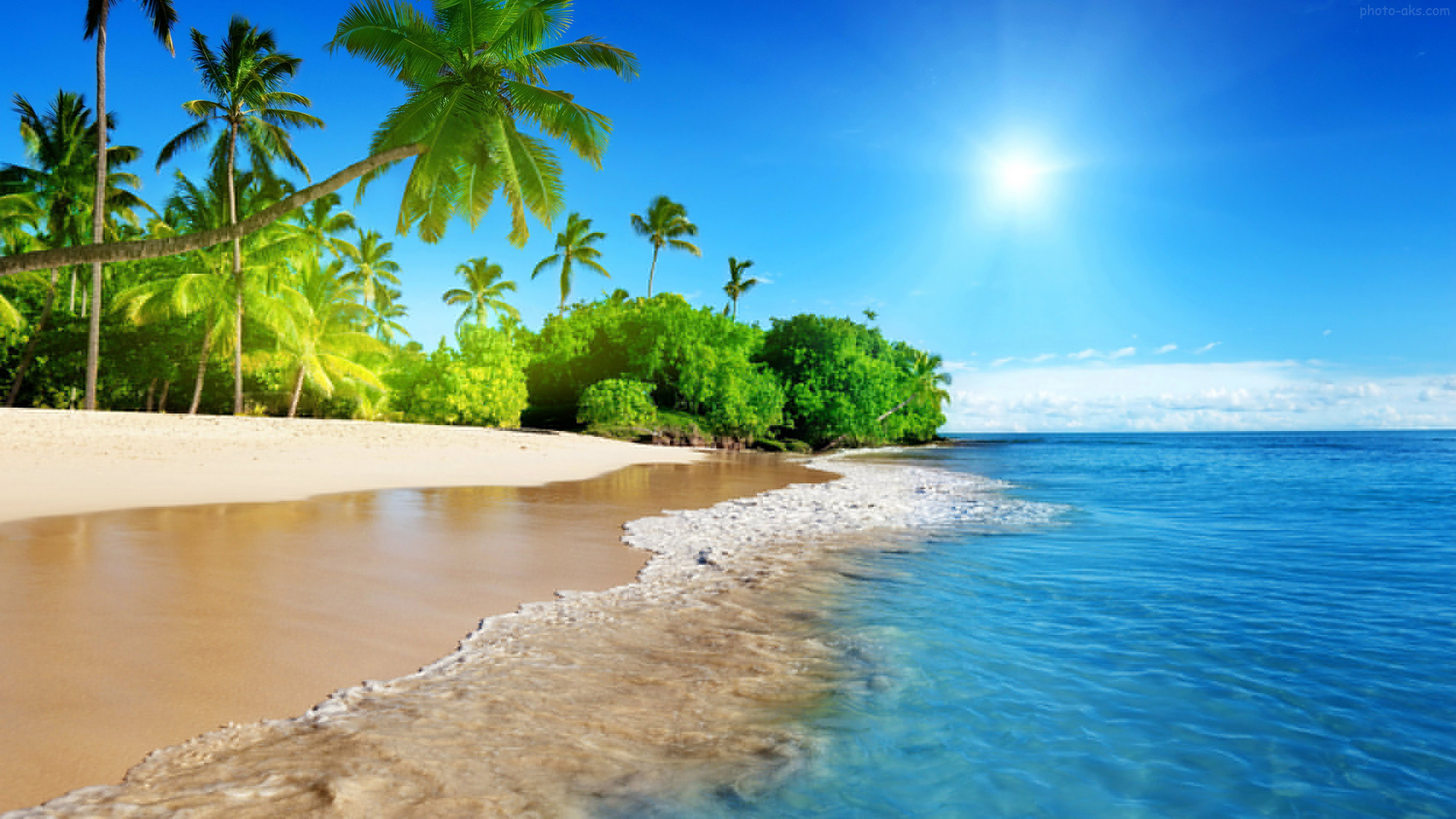 Только вместе им удалось избавиться от            «черного монстра». 
   И море вновь стало            	синим-синим!
Люди!
Берегите природу!
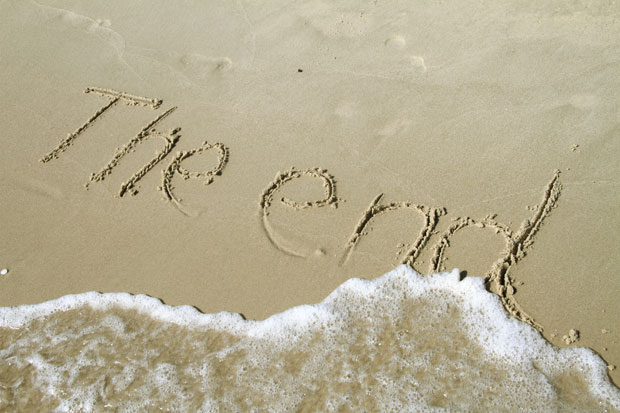